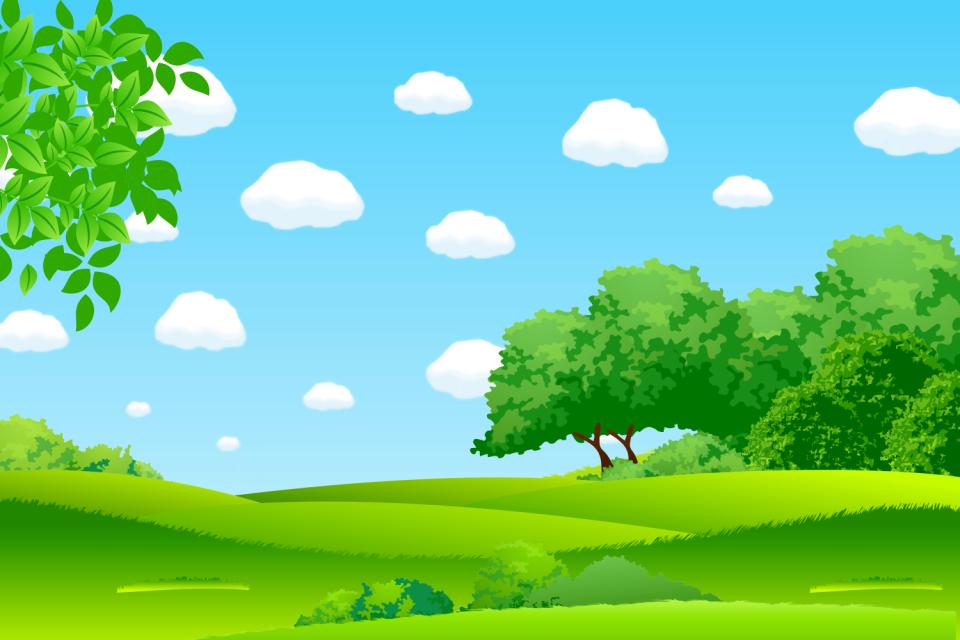 Đầu đội chiếc mũ đỏ
Chân đi đôi giầy vàng
Cất cao giọng gáy vang
Giục trời mau mau sáng
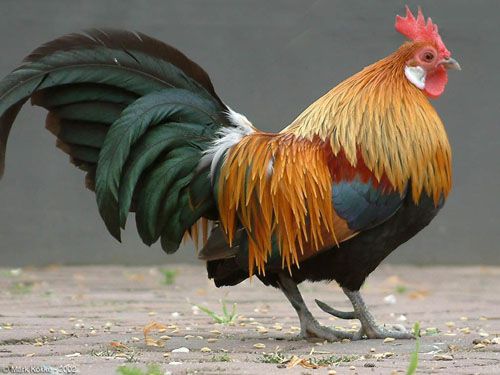 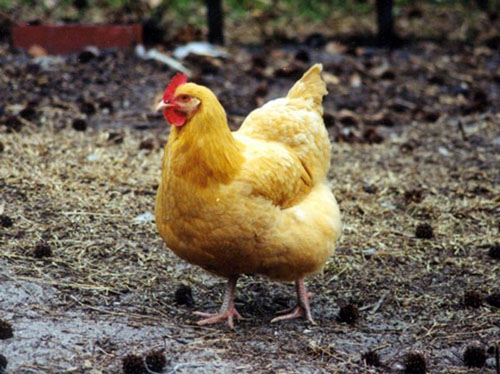 Gà ấp trứng
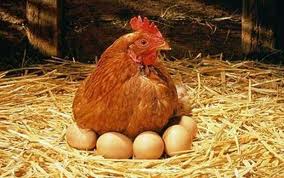 Gà đẻ trứng
Trứng nở
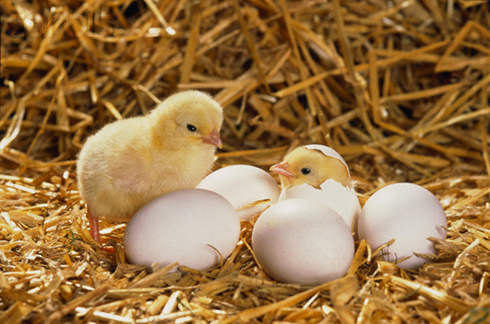 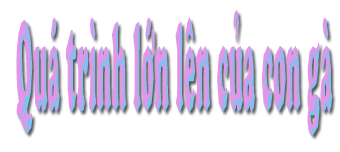 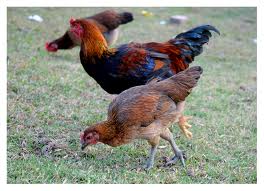 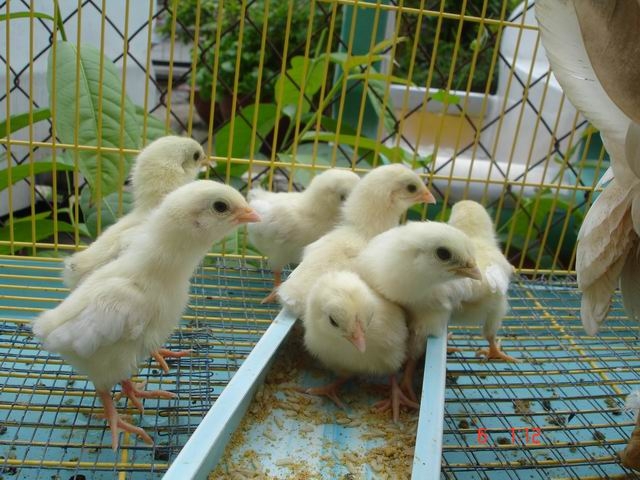 Gà trưởng thành
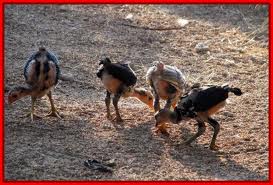 Gà con
Gà choai
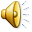 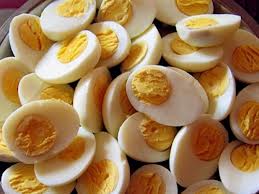 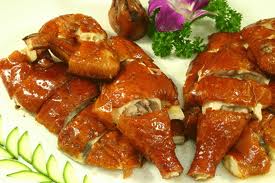 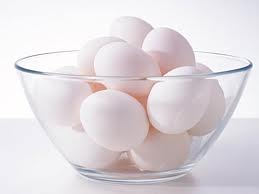 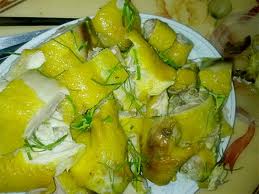 Ích lợi từ gà
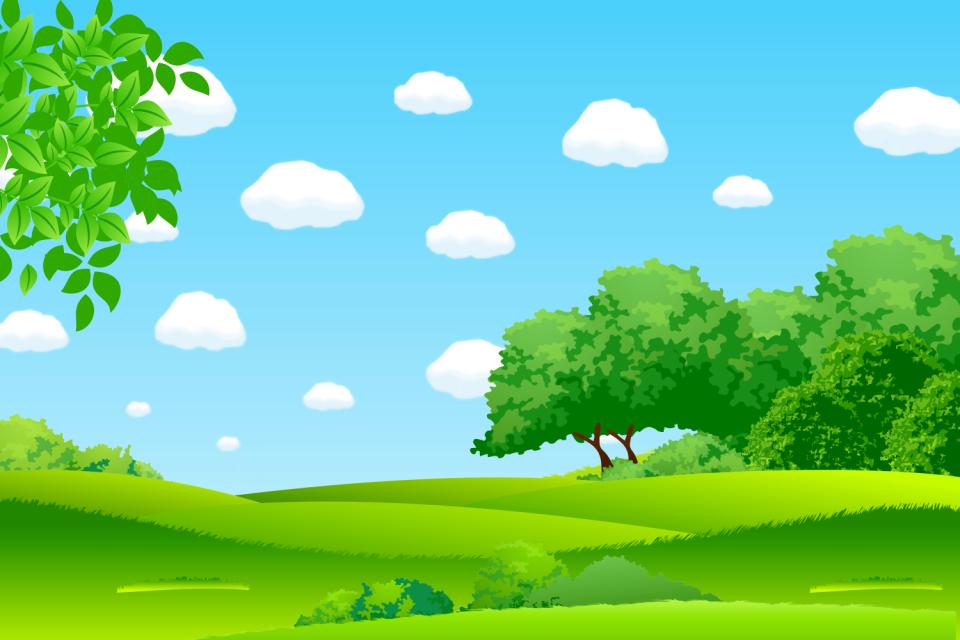 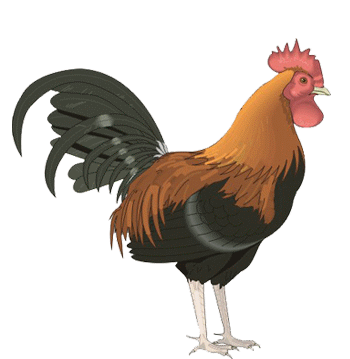 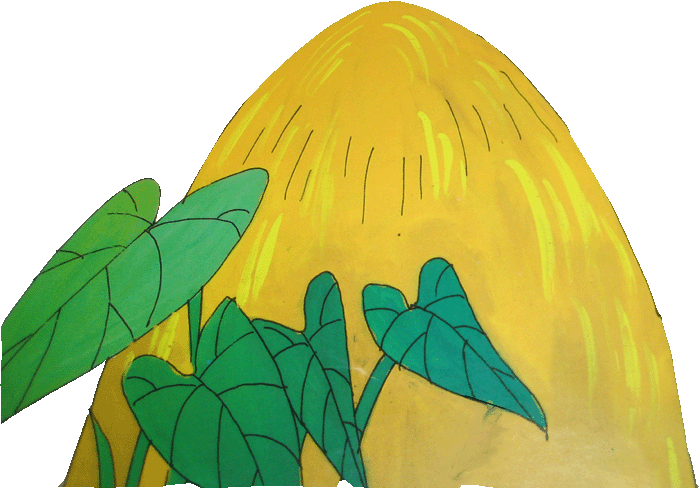 Gà cất tiếng gáy gọi mọi người thức dậy.
Gà mẹ đẻ những quả trứng tròn
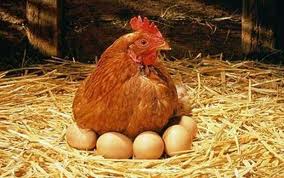 Gà mẹ đang ấp trứng
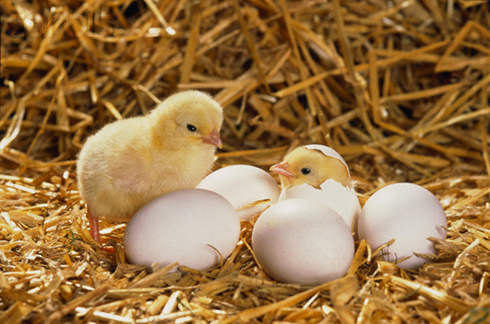 Những quả trứng nở thành những chú gà con
Gà mẹ dạy con cách kiếm mồi
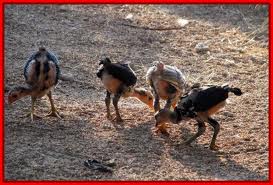 Những chú gà choai
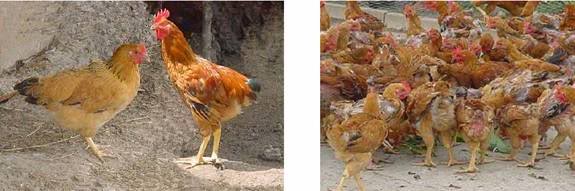 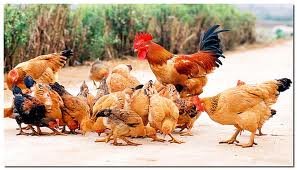 Gà trưởng thành